Загадки о животных
Для детей 3-4 лет.
Первая загадка
Ку-ка-ре-ку кричит он звонко, Хлопает крыльями громко-громко, Курочек верный пастух, Как зовут его?
Вторая загадка
Он сидит послушный очень, Лаять он совсем не хочет, Шерстью он большой оброс, Ну конечно это -
Третья загадка
Ночью он совсем не спит, Дом от мышек сторожит, Молоко из миски пьёт, Ну конечно это -
Четвертая загадка
Каждый вечер, так легко, Она даёт нам молоко. Говорит она два слова, Как зовут её -
Молодцы, ребята!
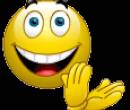 Правильно! Молодец!
Неправильно. Подумай еще…